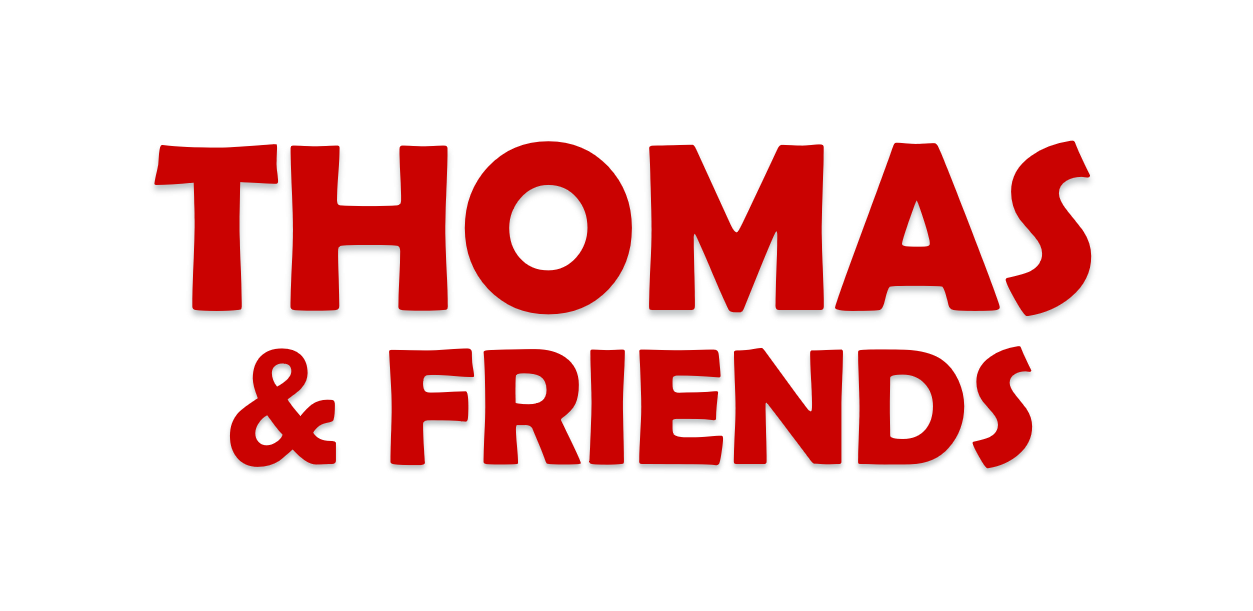 1
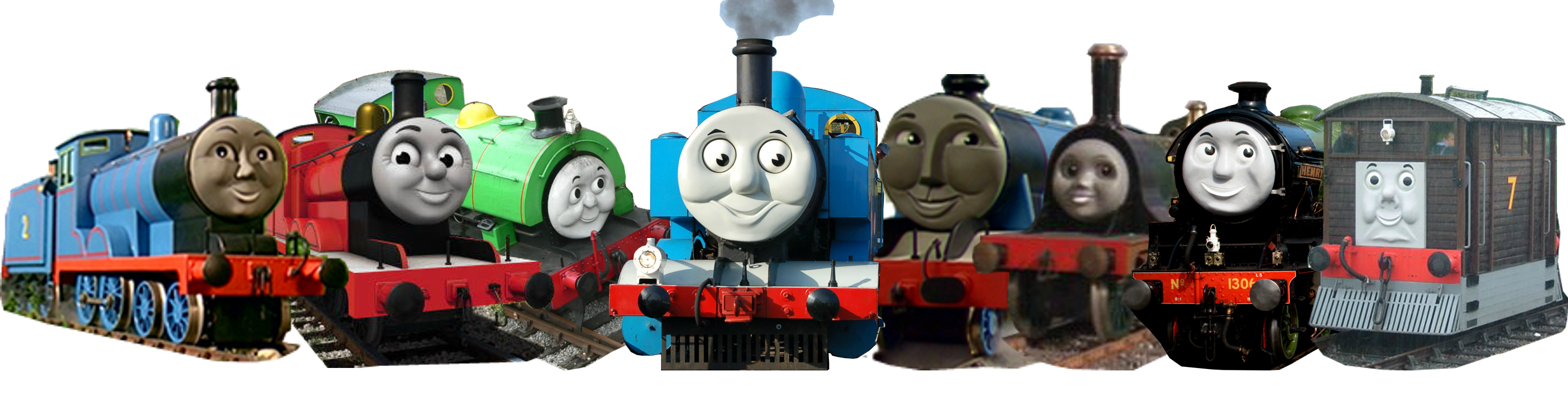 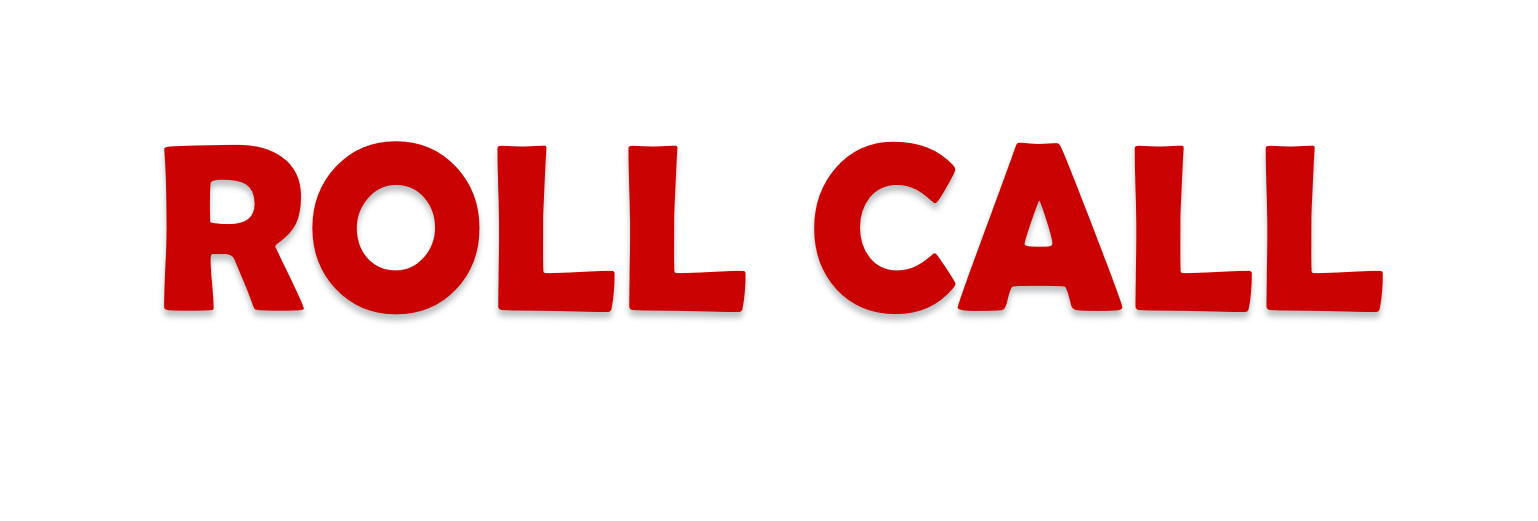 picturelyrics.org
2
picturelyrics.org
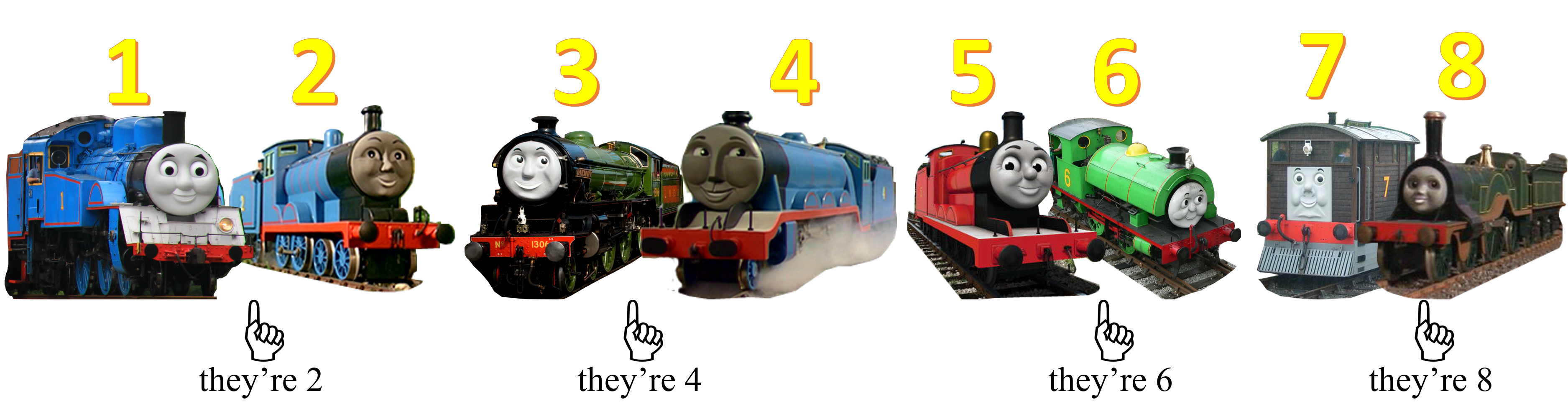 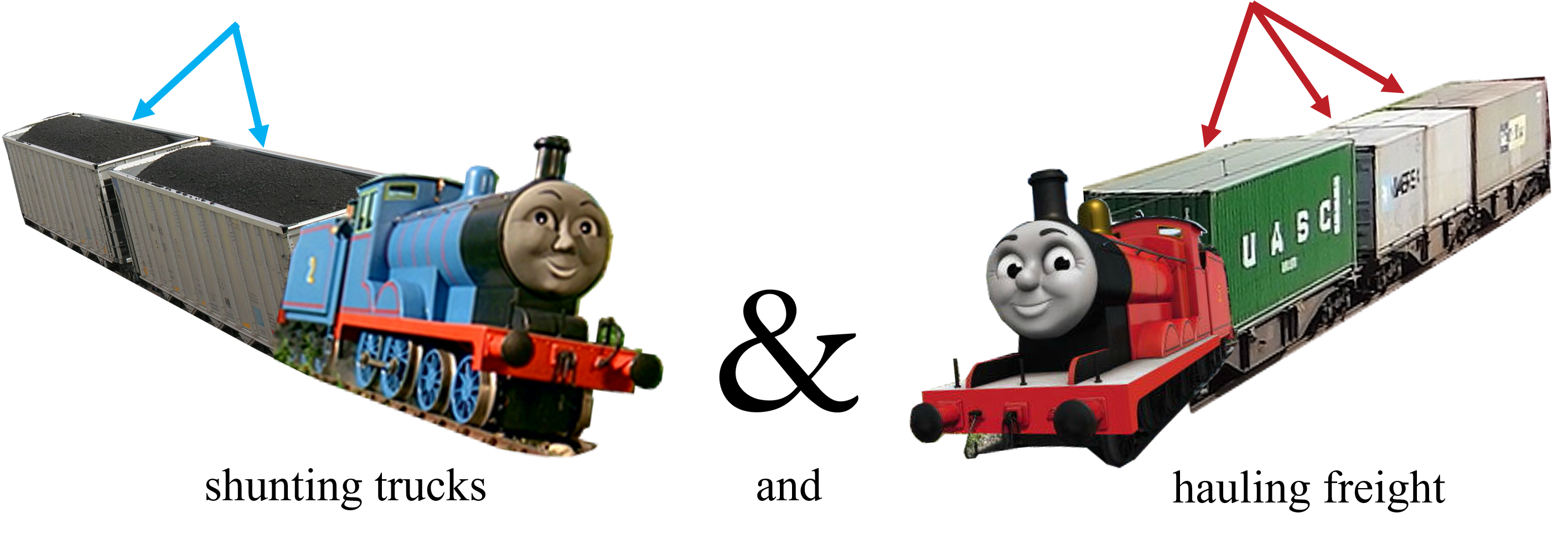 3
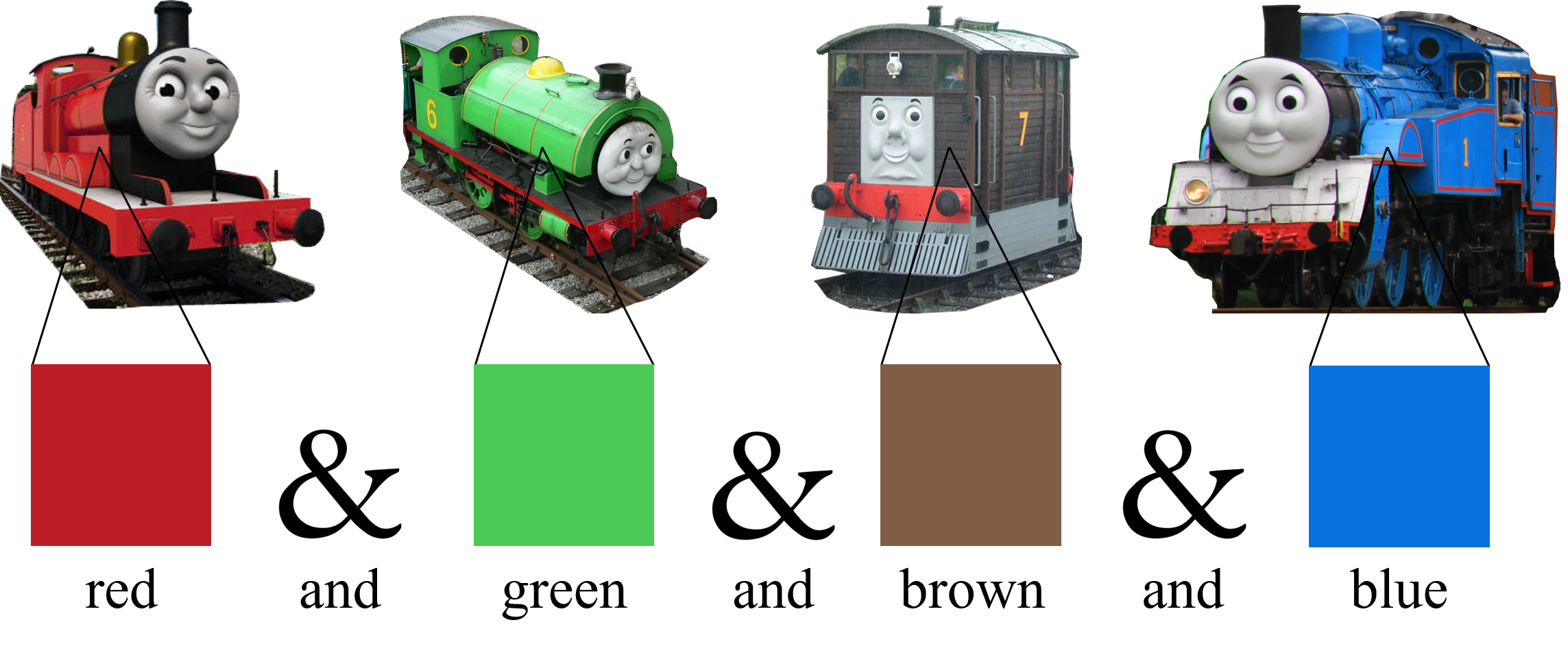 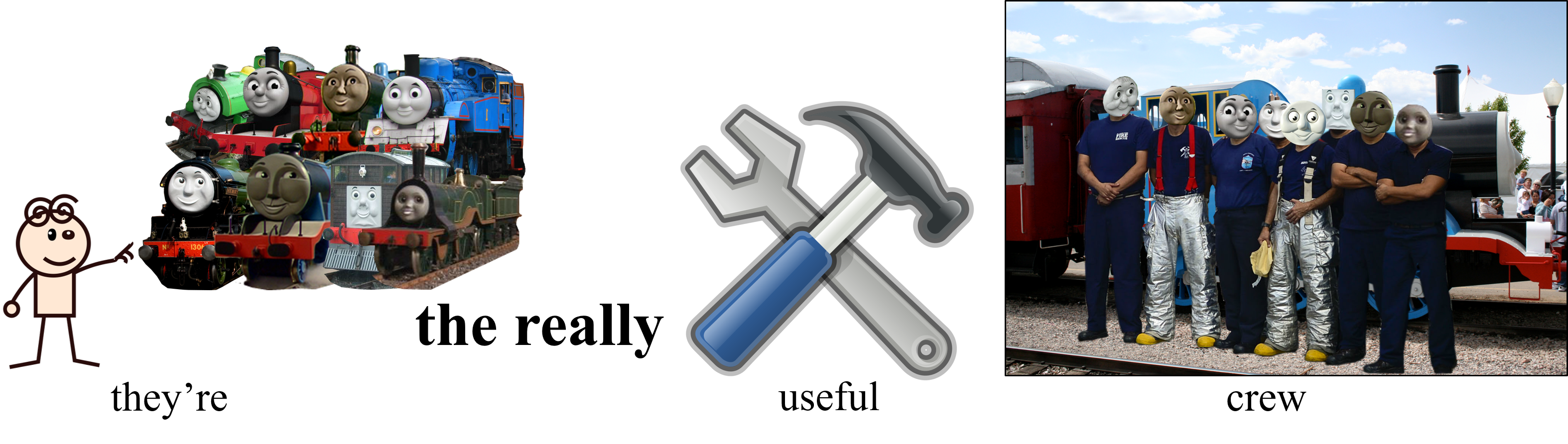 picturelyrics.org
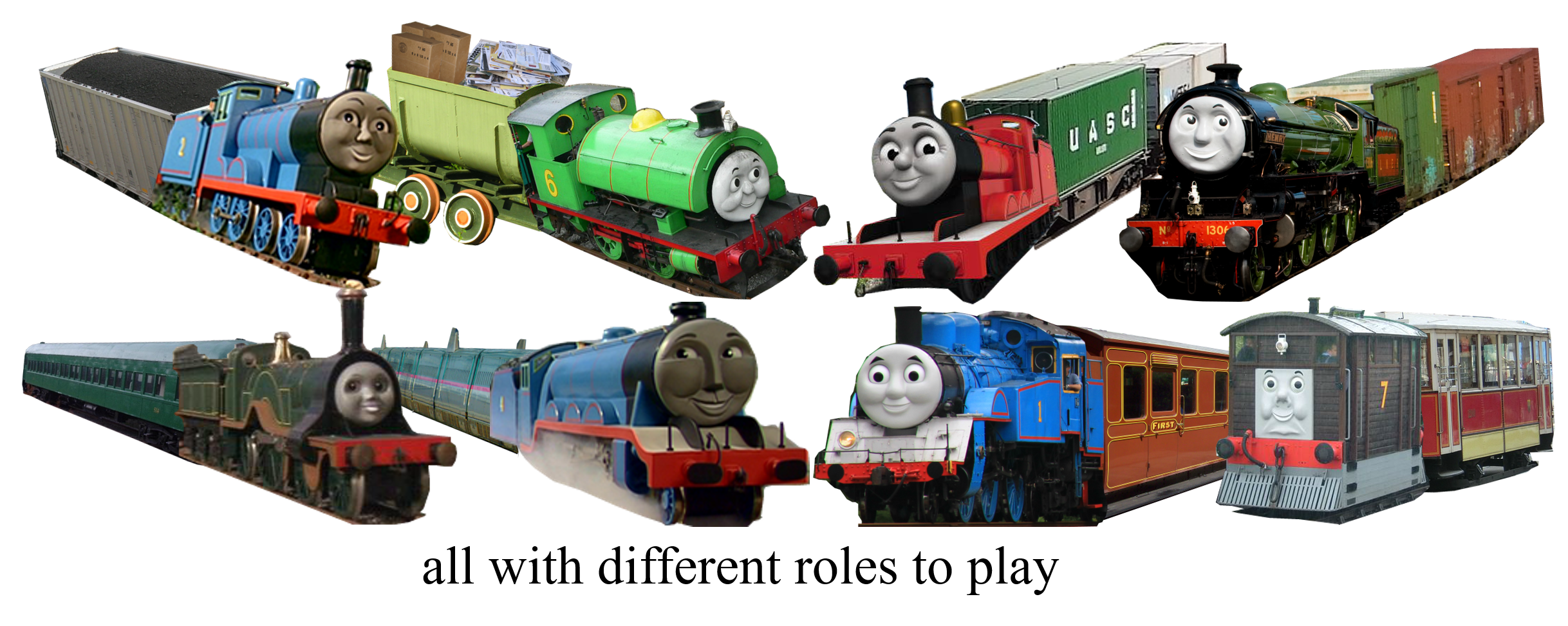 4
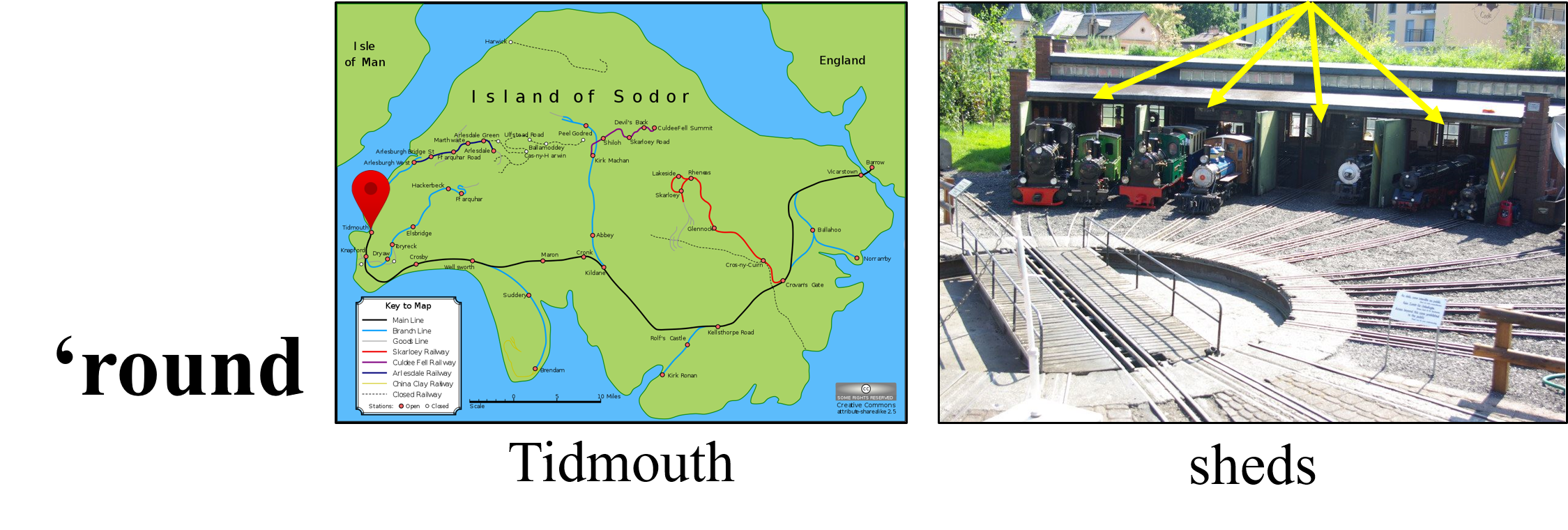 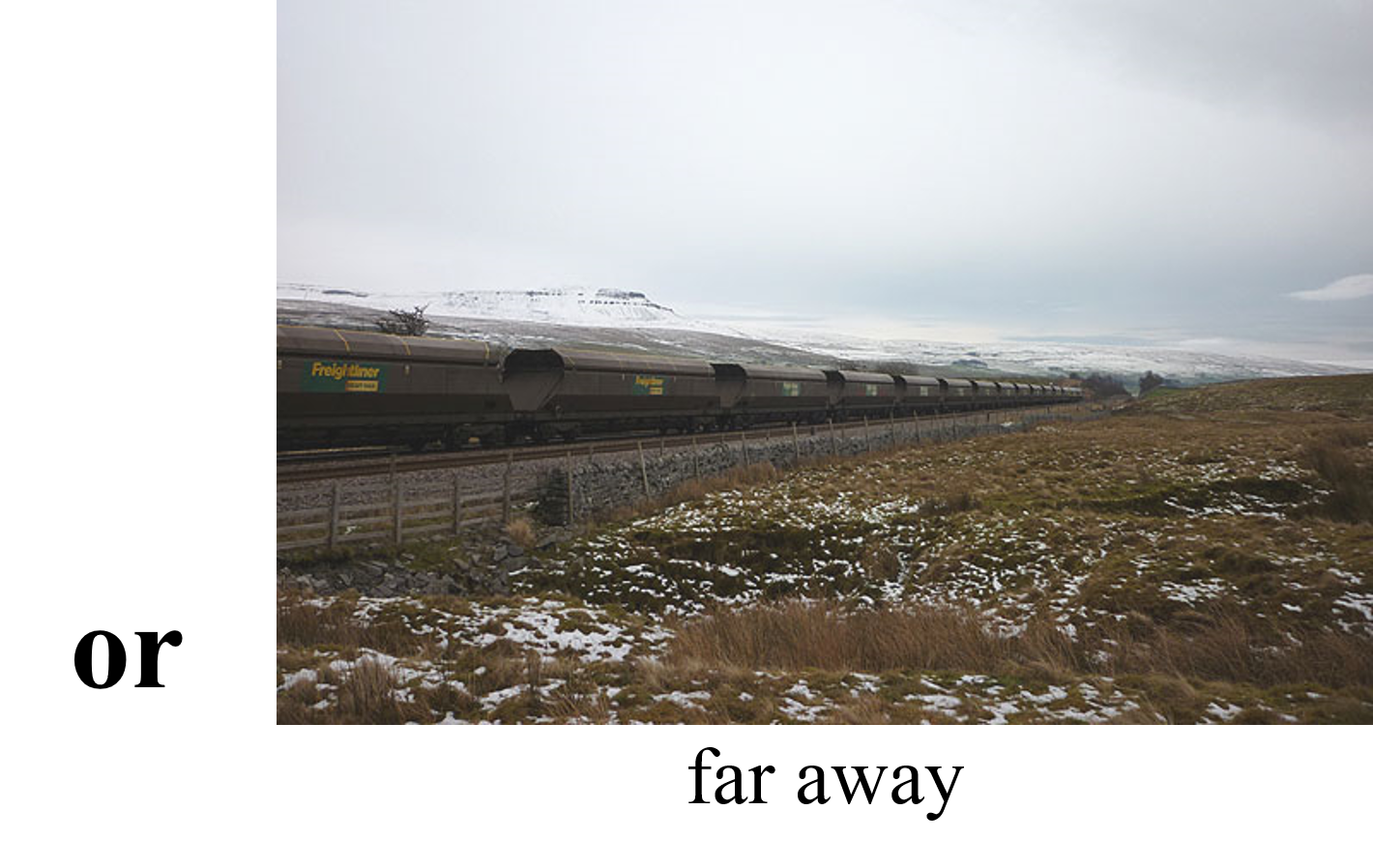 picturelyrics.org
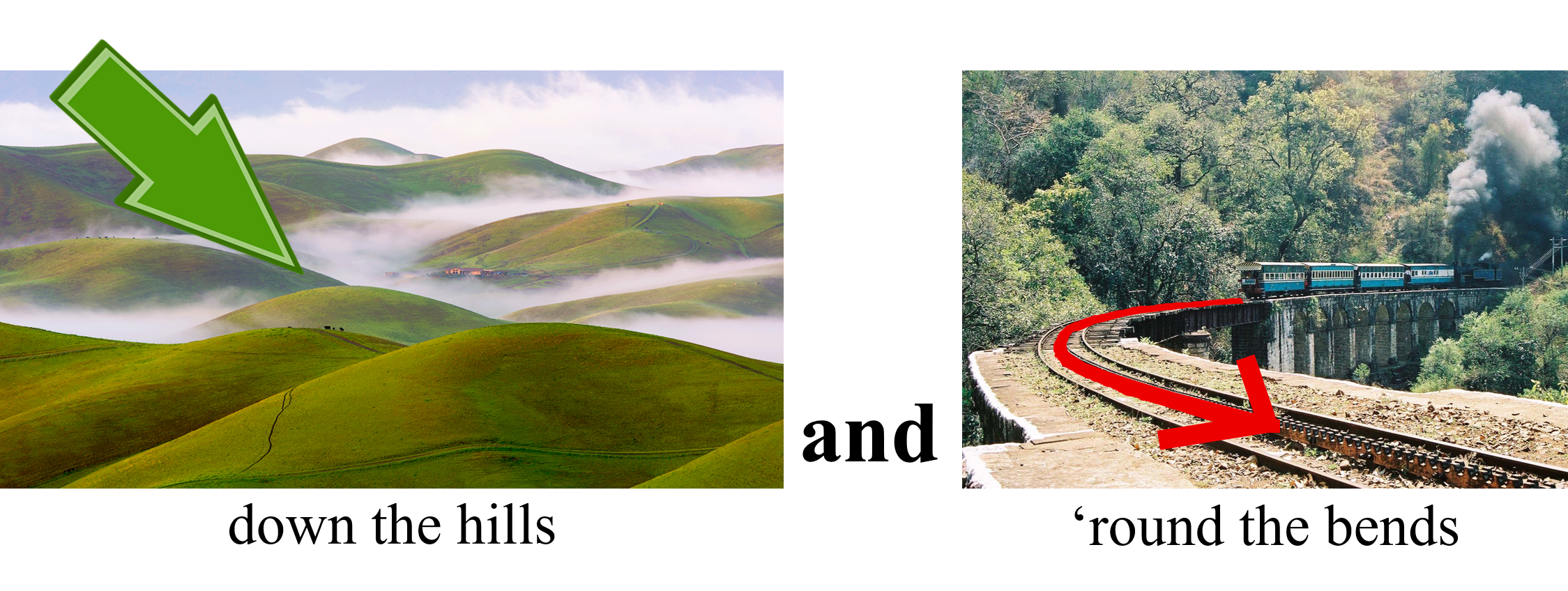 5
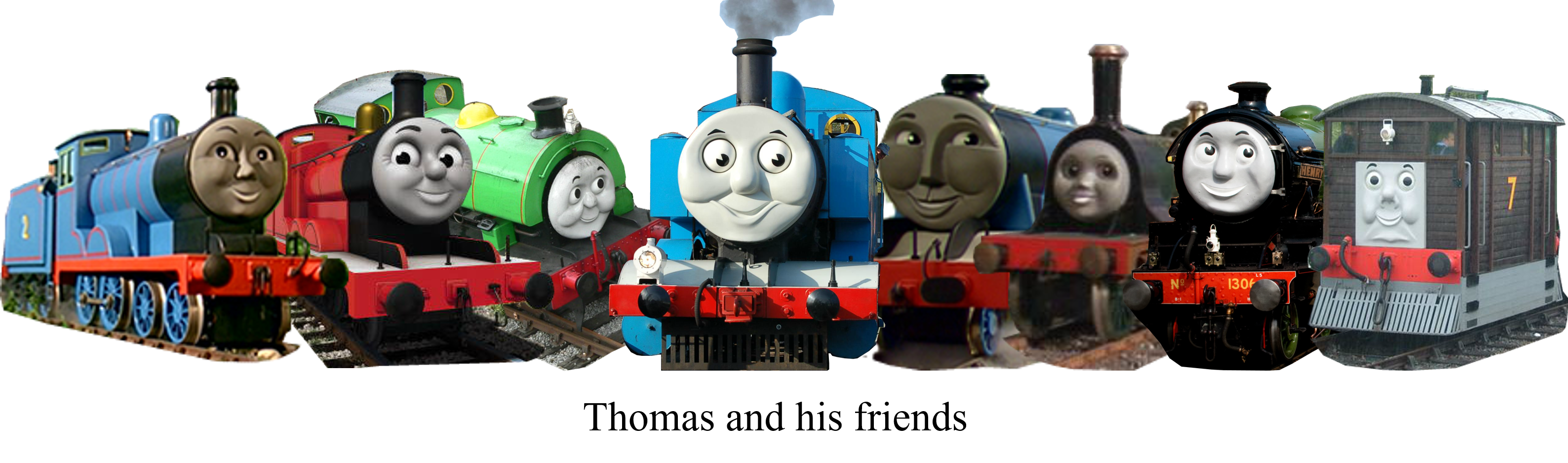 picturelyrics.org
picturelyrics.org
6
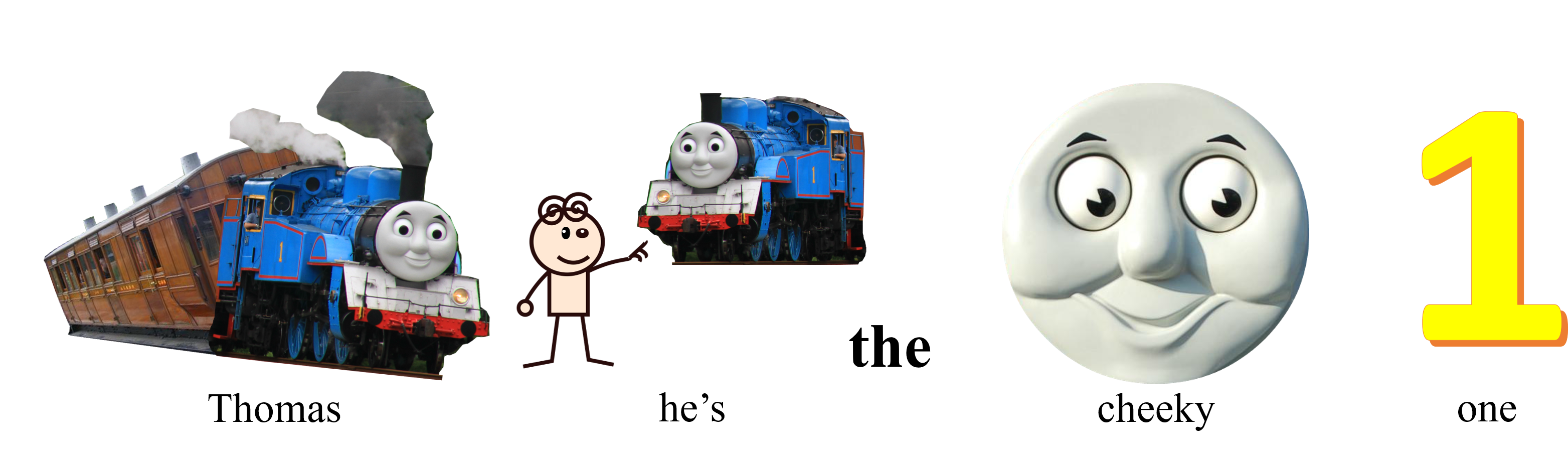 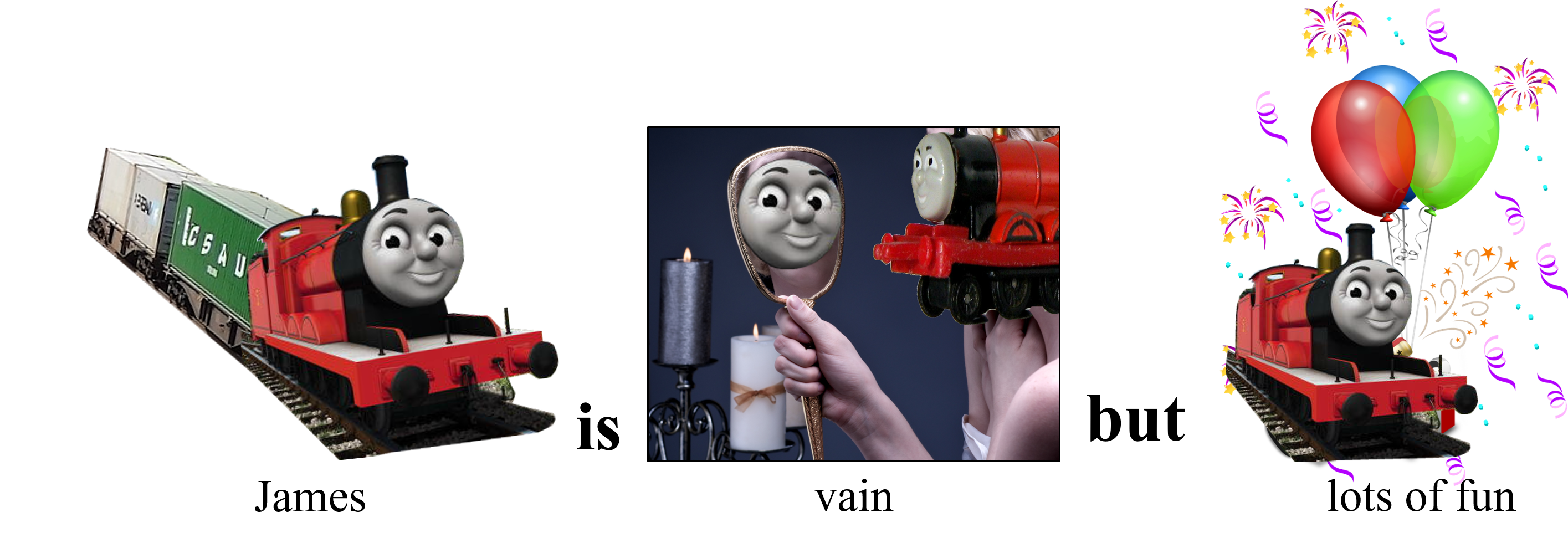 picturelyrics.org
7
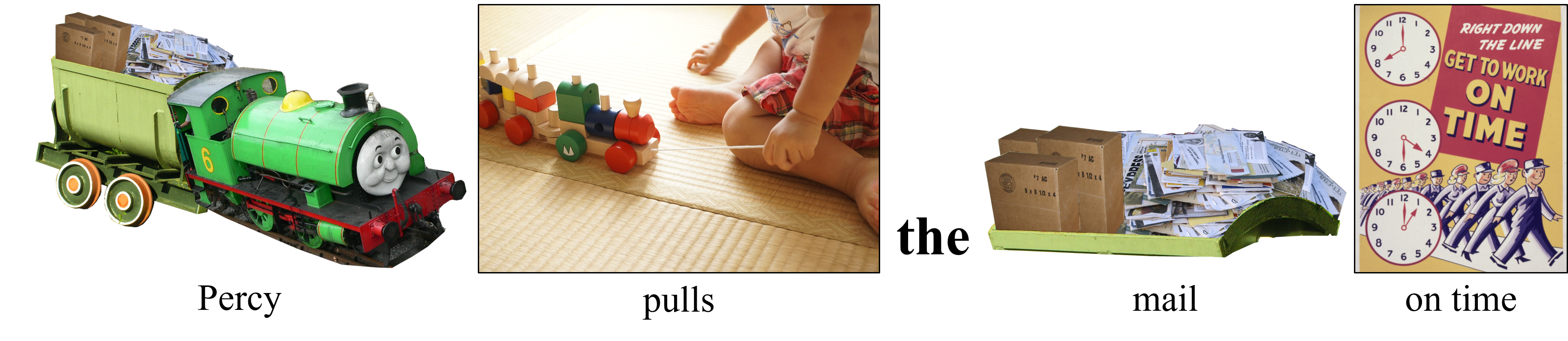 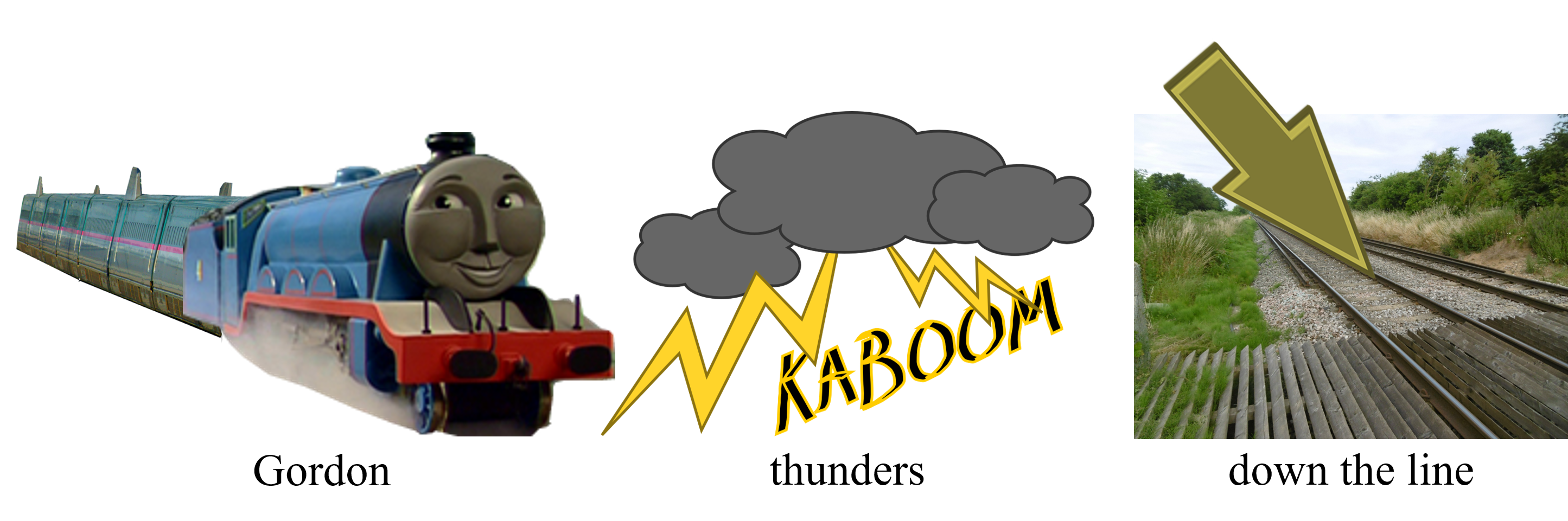 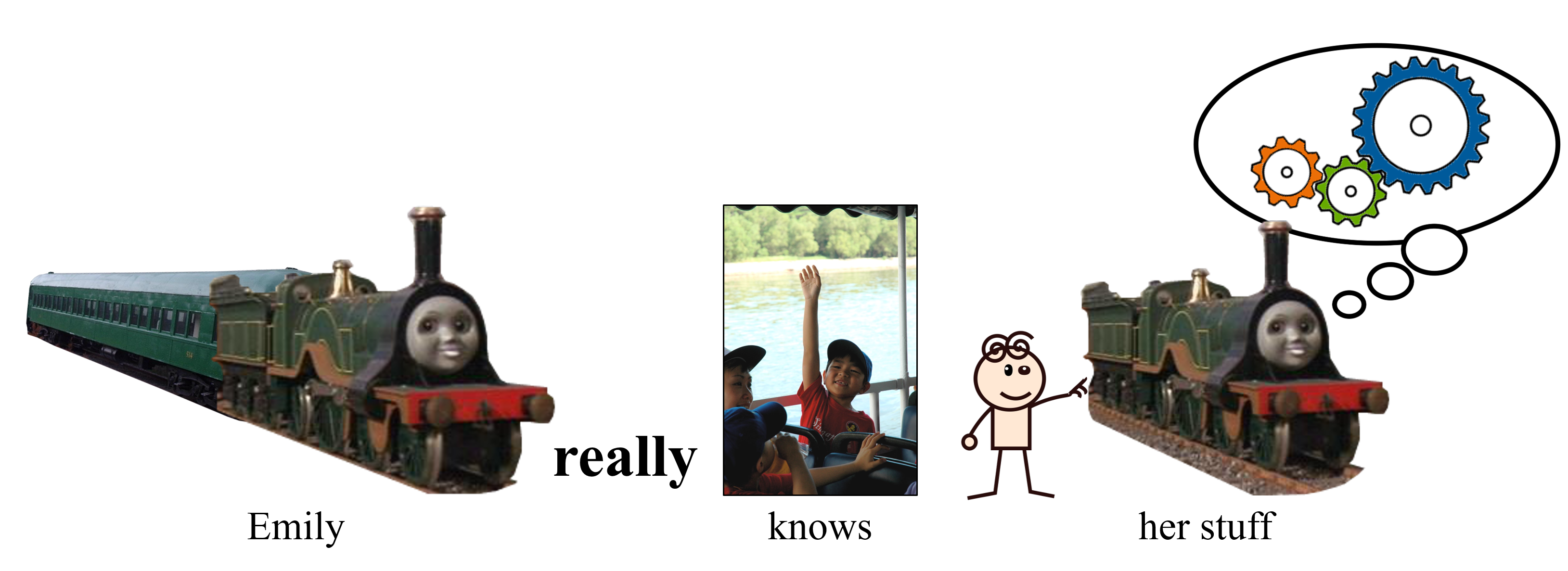 8
picturelyrics.org
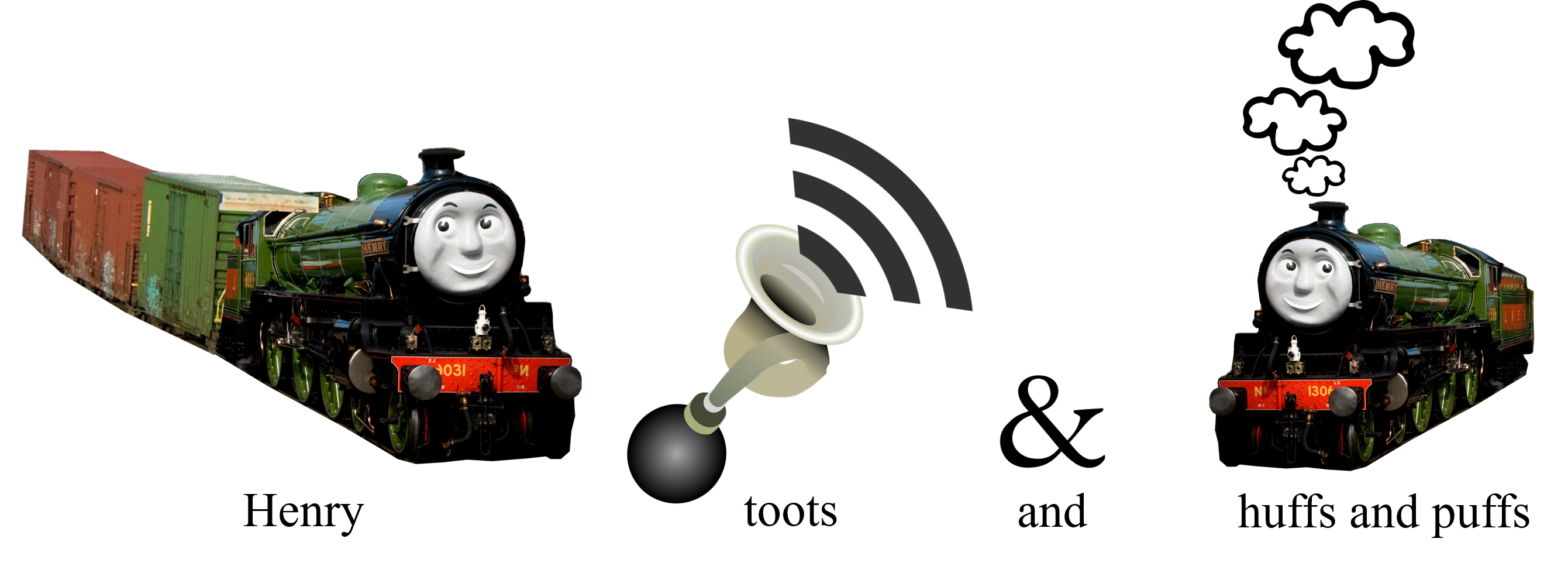 9
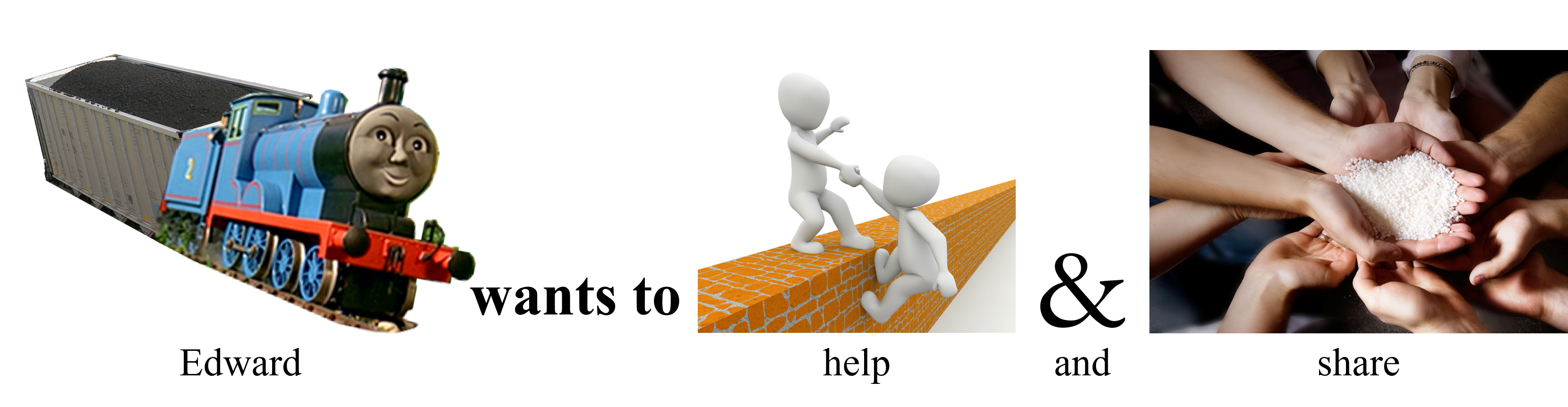 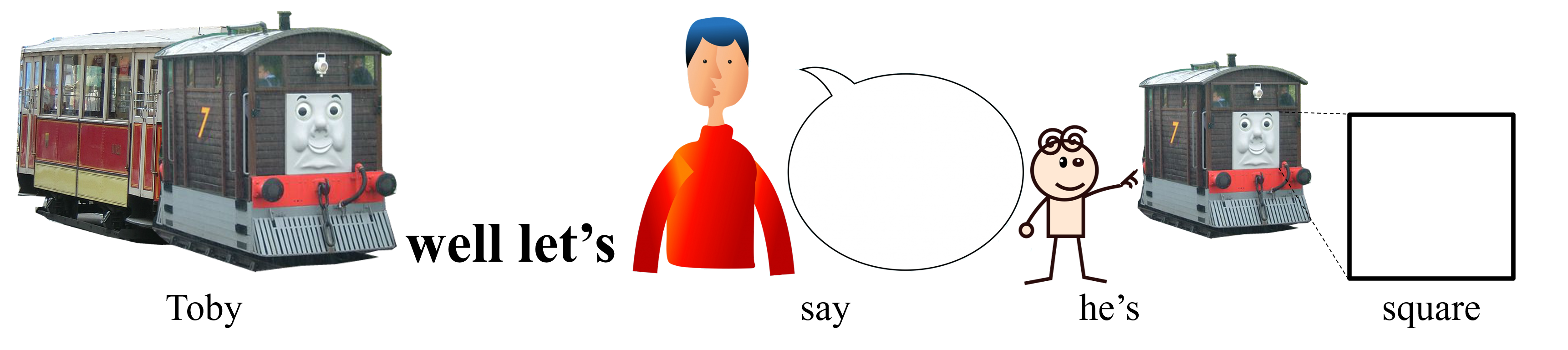 picturelyrics.org